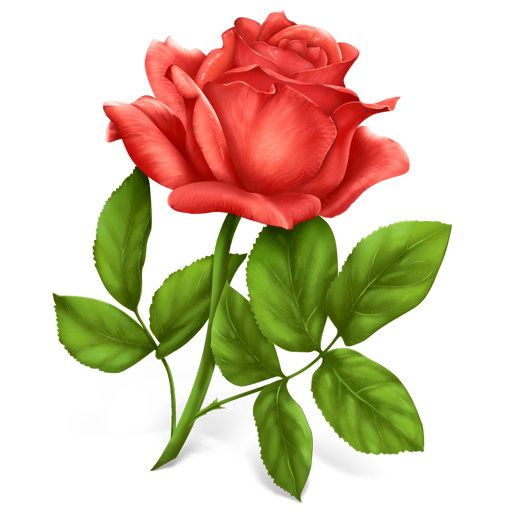 সবাইকে শুভেচ্ছা 
ও  
অভিনন্দন।
হালিমা বেগম
 ট্রেড ইন্সট্রাক্টর
চান্দিনা ডাঃ ফিরোজা পাইলট বালিকা উচ্চ বিদ্যালয়
শিক্ষক পরিচিতি:
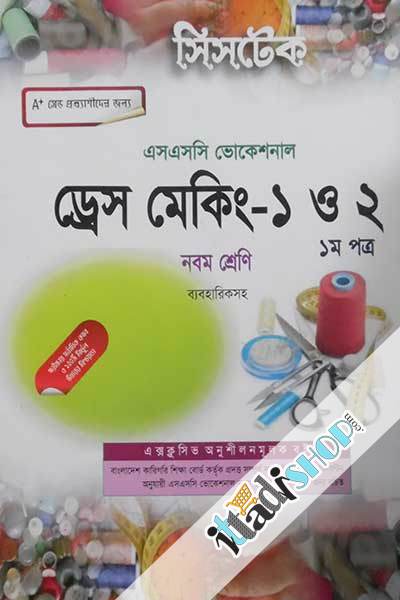 শ্রেণি পরিচিতি:
ছবিটির দেখ এবং বল নিচের পোশাকটির নাম কী?
পোশাকটির গলার নাম কী এবং কোন পোশাকের কাপড় কর্তন করার জন্য ড্রইং করা হয়েছে?
প্রিয় শিক্ষার্থীরা, চিত্রের খন্ডাংশগুলো লক্ষ্য করে দেখ!
পোশাকটি ভি-গলা এবং ব্লাউজের কাপড় কার্তন করার জন্য!
আজকের পাঠের বিষয়
ব্লাউজ কাটিং
পাঠ: ৭.৭, বোর্ড বই পৃষ্ঠা: ৫০-৫৪
6
[Speaker Notes: শিক্ষক: তাহলে এসো আজ আমরা ব্লাউজ কাটিং নিয়ে আলোচনা করি।]
এই পাঠ শেষে শিক্ষার্থীরা...
ব্লাউজ কাটিং কী তা বলতে পারবে;  
ব্লাউজের প্রয়োজনীয় পরিমাপগুলো বলতে পারবে; 
ব্লাউজের প্যাটার্ন অংকন করতে পারবে; 
ব্লাউজ কাঁটার প্রক্রিয়াটি বর্ণনা করতে পারবে।
[Speaker Notes: এই পাঠের উদ্দেশ্য উক্ত শিখনফল অর্জন করা।]
যে প্রক্রিয়ায় ব্লাউজ তৈরির উদ্দেশ্যে কাপড় কাটা হয় তাকে কী বলে?
ব্লাউজ কাটিং!
প্রমাণ সাইজ ব্লাউজ তৈরির বিভিন্ন অংশের পরিমাপ নিম্নে দেওয়া হলো-
একটি প্রমাণ সাইজ ব্লাউজ পরিমাপ সমূহ
যথা-
 লম্বা	= ১৫ ইঞ্চি
 বুকের পরিধি	= ৩৬ ইঞ্চি
 কোমর 	= ৩০ ইঞ্চি
 পুট 	= ১৩ ইঞ্চি
 হাতার লম্বা	= ১০ ইঞ্চি
 মুহুরী 	= ৯ ইঞ্চি
 গলার পরিধি 	= ১৩ ইঞ্চি
বডি অনুযায়ী ব্লাউজ তৈরির জন্য প্রয়োজনীয় প্রচলিত কিছু পরিমাপ!
সময়: ৩ মিনিট
একক কাজ
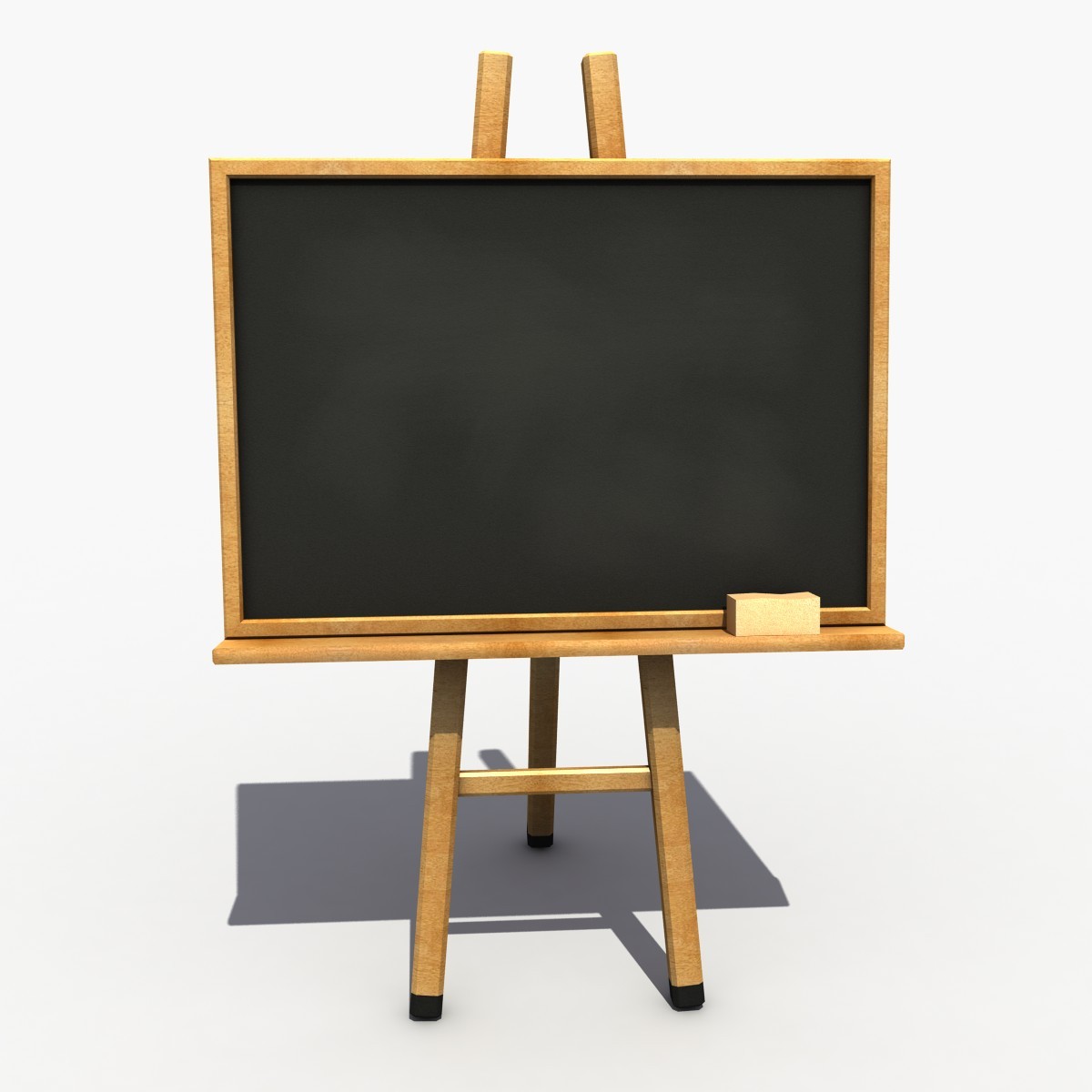 একটি ব্লাউজ কাটিং এর  পরিমাপগুলো উল্লেখ করো।
[Speaker Notes: শিক্ষক ইচ্ছে করলে নিজের ইচ্ছে মত একক গ্রহন করতে পারেন অথবা জোড়ায় কাজ দিতে পারেন।]
ব্লাউজের প্যার্টান তৈরির চিত্র অংকন!
ব্লাউজ বডি কাটিং!
হাতার অংশ
সামনের অংশ
পিছনের অংশ
ব্লাউজের হাতা কাটিং!
হাতা কাটিং
সময়: 5 মিনিট
দলগত কাজ
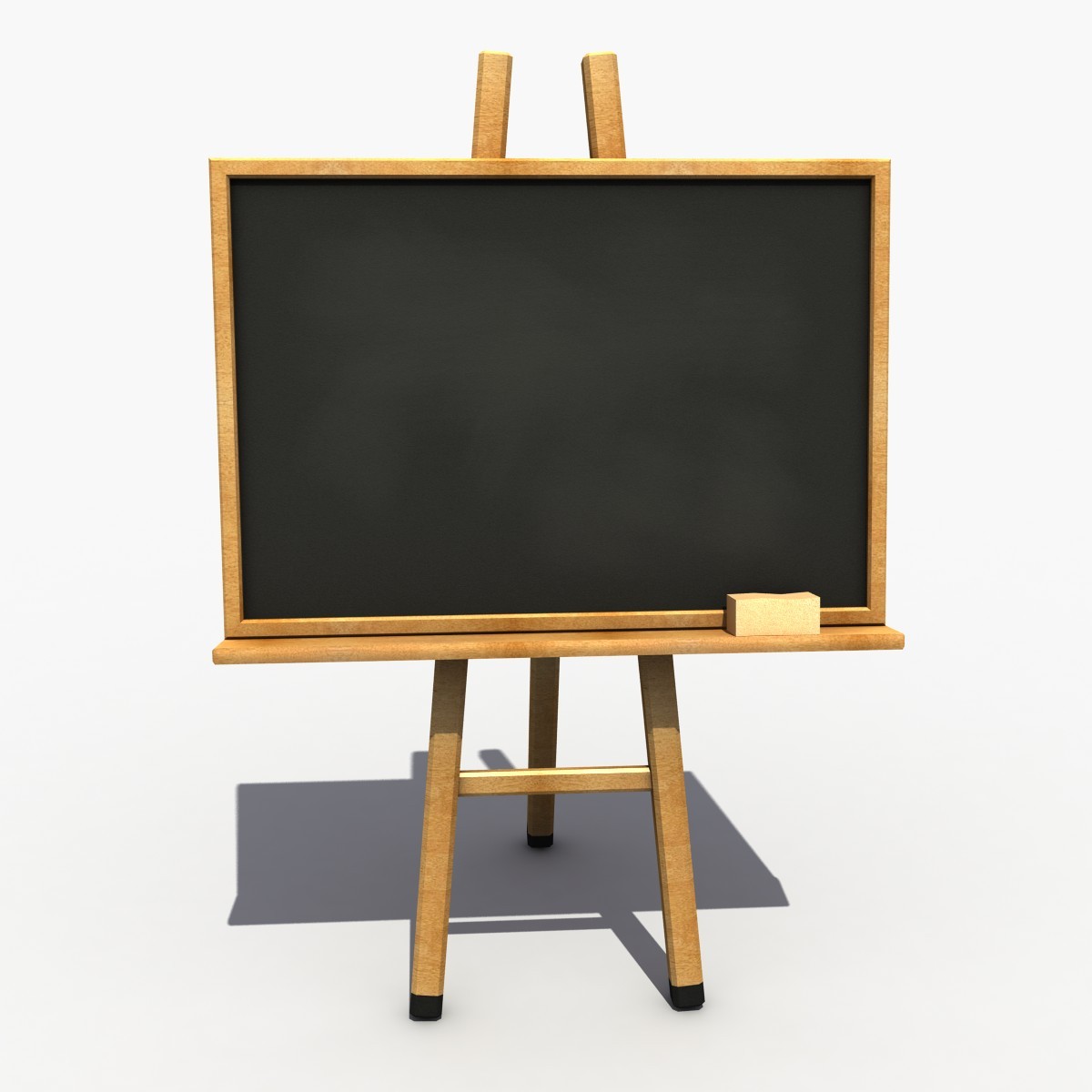 ব্লাউজ কাটিং এর ধারাবাহিক ধাপ বর্ণনা কর।
[Speaker Notes: দলগত কাজ দেওয়ার আগে শিক্ষার্থীদের মিশ্র পদ্ধতিতে দল গঠন করে নিবেন।]
সময়: 2 মিনিট
আবার চেষ্টা কর
উত্তর সঠিক হয়েছে
মূল্যায়ন
1. ব্লাউজ কাদের পোশাক?
খ. পুরুষের পোশাক
ক. শিশুদের পোশাক
গ. মহিলাদের পোশাক
ঘ. মেয়েদের পোশাক
2. একটি ব্লাউজের কয়টি পরিমাপ গ্রহণ করতে হয়?
খ. ৬ টি
ক. ৫ টি
ঘ. ৮ টি
গ. ৭ টি
[Speaker Notes: উত্তর গুলোতে ক্লিক করলে সঠিক উত্তর পাওয়া যাবে।]
সময়: 2 মিনিট
মূল্যায়ন
ব্লাউজের কয়েকটি গলার নাম উল্লেখ কর?
ব্লাউজের নাম কোন অংশের উপর নির্ভর করে?
[Speaker Notes: ১। সাগরিকা গলা, মৌসুমী গলা ইত্যাদি। ২। ব্লাউজের গলার উপর নির্ভর করে ব্লাউজের নাম করণ করা হয়।]
বাড়ির কাজ
একটি ব্লাউজের বিভিন্ন অংশের প্যাটার্ন তৈরির নিয়ম উল্লেখ কর।
[Speaker Notes: বাড়ির কাজ অন্যান্য শ্রেণি কাজের উপর ভিত্তি করে দিতে হবে।]
welcome
[Speaker Notes: স্বাগতম এবং শেষের স্লাইডে কনটেন্ট সম্পর্কিত ছবি হলে ভালো হয়।]